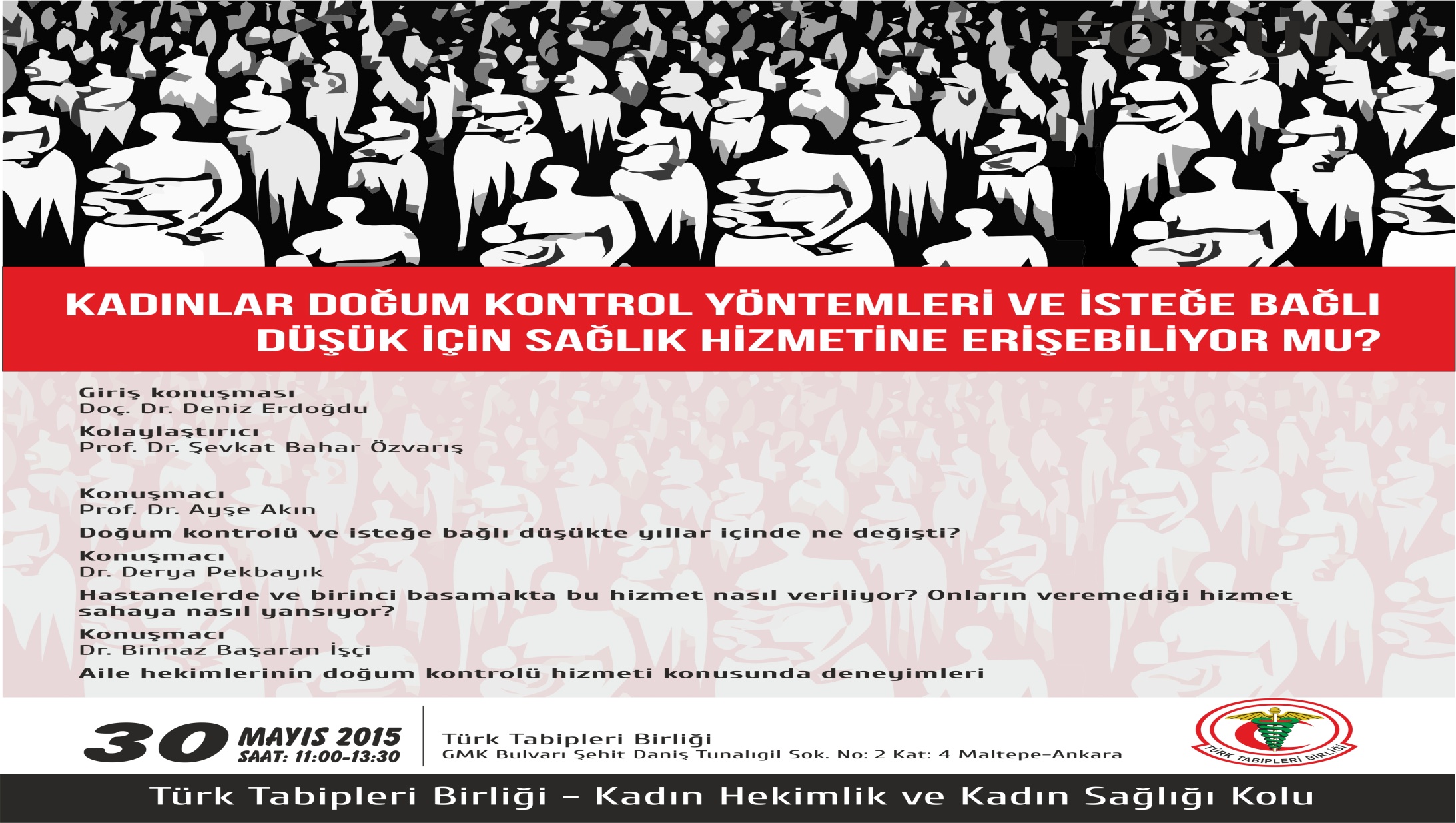 AİLE PLANLAMASI             Dr.Derya Pekbayık
                                                                      Manisa Tabip Odası
Sağlıkta Dönüşüm Programı 2003 den beri devam etmektedir.
 
2005 yılında Düzce’de başlanan Aile Hekimliğine,2010 yılında tüm Türkiye de geçilmiştir.
Aile Hekimliği öncesinde   Aile Planlaması Yöntemleri  kamuda Sağlık Ocakları, AÇSAP Merkezleri, Devlet Hastanelerinin Aile Planlaması  Klinikleri aracılığıyla verilmekteydi.
SAĞLIK BAKANI ( 2007)Üreme Sağlığına “EVET”, Aile Planlamasına “HAYIR”BAŞBAKAN (2008 VE 2010)Her aile en az 3 çocuk  sahibi olmalıdır
Hürriyet Gazetesi 23 Kasım 2011
‘2 Kasım 2011 de yürürlüğe giren 663 sayılı kararname ile  Anayasa değişikliği beklenmeden  doğum kontrolü politikasını rafa kaldırdı. Bu çerçevede Ana Çocuk Sağlığı ve Aile Planlaması Genel Müdürlüğü kaldırıldı. Sağlık Bakanlığı yetkilileri, yeni adıyla "üreme sağlığı" olan aile planlamasının Türkiye Halk Sağlığı Kurumu tarafından yürütüleceğini savundu. Oysa bu kurumun görev tanımı içinde de aile planlaması yer almadı.’
BUGÜN:
AÇSAP şubesi yerine artık
Halk Sağlığı Müdürlüğü Bulaşıcı Olmayan Hastalıklar Şubesi  içinde 
Çocuk, Ergen, Kadın Ve Üreme Sağlığı Hizmetleri Birimi
İstanbul - BİA Haber Merkezi 22 Aralık 2014, Pazartesi 15:44
Erdoğan: 1-2-3-4 Çocuk, Gerisi Allah Kerim
Cumhurbaşkanı Recep Tayyip Erdoğan, katıldığı bir düğünde üç-beş çocuk talebini tekrarlarken, "Biz milletimiz güçlü kılmak için, hem nüfus itibariyle daha çok genç nüfusa, dinamik nüfusa ihtiyacımız var. Hem de yetişmiş nüfusa ihtiyacımız var. Bunu ihmal etmeyeceğiz ve muhasır medeniyetler seviyesinin üstüne çıkmak istiyorsak bu milletin güçlü olması lazım. Ekonomide bir kaide vardır, 'genç, dinamik demek'. Bu ülkede yıllarca bir doğum kontrolü ihaneti yaptılar ve neslimizi kurutma yoluna gittiler. Neslin önemi, gücü ekonomide olduğu gibi manen de çok önemli. " dedi.
12.02.2015
SABAH
Erdoğan'ın Latin Amerika seyahatinin Küba ayağında, Armas meydanını gezerken Havana'da yaşayan Türk vatandaşının ve onun Kübalı eşine "Kaç çocuk yapacaksınız?"  diye sordu
TÜİK’e göre; Kadınların
İş gücüne katılım oranı                              
1989 da %36 
2009 da %26 
2013 de %30
İstihdam oranı
 1989 da%32 
 2009 da %22 
 2013 de %27
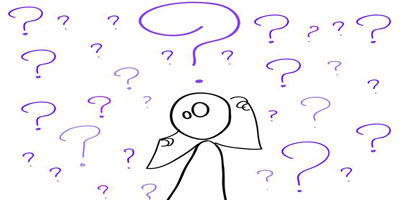 Kadınların genellikle erkeklerden daha düşük ücret alıyor,
 İşyerlerinde çocuk bakım tesisleri yok 
Çalışan nüfusun büyük çoğunluğunun özel kreş veya anaokulu masrafını karşılayacak gücü yok
Toplumda çocuk bakımı ve ev işlerinin genellikle annenin/kadının görevi olarak düşünüldüğünden çalışamıyor
SAĞLIKTA DÖNÜŞÜM PROGRAMINDA gelinen nokta:
İller de Ana Çocuk Sağlığı ve Aile Planlaması Merkezleri kapatıldı. Bunların adı artık ÜSEM(Üreme Sağlığı Eğitim Merkezi)
Toplum Sağlığı Merkezlerine bağlılar. Temelde yapılan iş Aile Hekimi, Ebe,Hemşirelere ve halka üreme sağlığı eğitimi vermek.
Eskiden olduğu gibi Aile Planlaması hizmeti verilmiyor.
Kamu hastanelerinin aile planlaması poliklinikleri kapatıldı.
Gelir getirmiyor,malzeme gelmiyor.
Geçmişte buralarda çalışmış olan eğitimli,sertifikalı personel ya AH geçti ya da başka birimlerde çalışıyor.
Tüm Aile Planlaması için bir ilin stoklarında malzemelerinin aynı anda olduğu zaman nadir.
Aile hekimlerine AP için hap, kondom yeterli sayıda gelmiyor.
AP önemsenen bir görev olmaktan çıktı. Devletin politikası Aile Hekimine de yansıyor.
Aile Planlaması ve RİA Beceri Kursuna  sertifika almak için hala talep var .Ancak sertifikalar  birçok birimde sadece AH sınıflamasında A,B sınıfına girebilmek için kullanılıyor.
Aile Planlaması yöntemlerine ulaşamama kürtaj nedenleri arasında..
Kürtajın Döner Sermayeye katkısı yok.
Kürtaj yasak olmadığı halde iyi bir algı operasyonu ile yasak olarak gösteriliyor. Sağlık çalışanları bile yasak olduğunu düşünüyor.
Kamu hastanelerinde Kadın Doğum Uzmanları kürtaj yapmıyor.
Girişimsel İşlemler Yönetmeliğinde puanı yok.
Basit bir başka örnek aynı yönetmelikte RİA takmanın puanı 40,çıkarmak ise 50..
İzmir’de isteğe bağlı kürtajı yapan hastane kalmadı.
Mor Çatı’nın 2015 Şubat araştırmasına göre İstanbul’da 37 kamu hastanesinden biri kürtaj yapıyor.
Ankara’da 30 hastaneden sadece üçünde isteğe bağlı kürtaj yapılıyor.
Manisa ‘da sadece benim birimim yapıyor
UNFPA  'Dünya Nüfusunun Durumu 2014‘
Türkiye’nin 76.6 milyonluk nüfusunun dörtte birinin genç olmasıyla Avrupa’nın en genç nüfuslu ülkesi sayılıyor.
Türkiye’de evli 19 yaşın altındaki 6 gençten ancak birinin etkili gebeliği önleyici yöntem kullanıyor
Türkiye’de kırsal bölgede yaşayan kadınların doğum kontrolüne erişimi kısıtlı; yoksulluk, negatif sosyal baskı, cinsiyet ayrımcılığı,
2827 sayılı yasa (1983 tarihli) yürürlüktedir ve Anayasa’nın 41. maddesi devletin aile planlaması hizmeti vermesini zorunlu kılmaktadır.
MADDE 41. – (Değişik: 3.10.2001-4709/17 md.) Aile, Türk toplumunun temelidir ve eşler arasında eşitliğe dayanır.
Devlet, ailenin huzur ve refahı ile özellikle ananın ve çocukların korunması ve aile planlamasının öğretimi ile uygulanmasını sağlamak için gerekli tedbirleri alır, teşkilâtı kurar.
KADINLARIN KURTULUŞU KARINLARINDAN BAŞLAYACAK                                                                                  Simone de Beauvoir